Cost of CollegeFinding Money for College
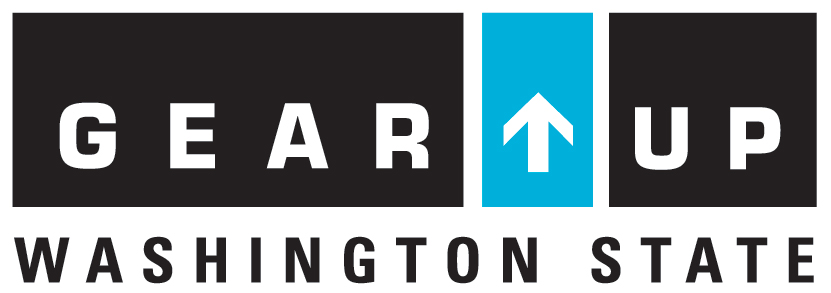 [Speaker Notes: Welcome families! This presentation is designed to give you the basics about GEAR UP for your child.]
Our GEAR UP Team includes:
Introductions
When we say “college”, we mean any type of education or training after high school. We also use the terms “postsecondary education” and “postsecondary training”.
There are many options for students after high school, including apprenticeships, military, on-the-job training programs, community college certificates, two-year degrees, and four-year degrees.
The term college includes all of these things.
What do we mean when we say college?
[Speaker Notes: Many people think college is just a four year program, but there are many options. We want students to find the right fit. Explain that this is called “postsecondary education” because it is after (or “post”) high school (secondary education). Postsecondary education is often called “college”. College can be 4-year university, 2-year college or technical college, military training, certificate programs, or apprenticeships.]
The value of a degree
[Speaker Notes: Looking at the earnings over a lifetime, even if students have to take on some debt, it can be made up with increased future earnings. Research has shown college grads on average make $1 million more in their lifetime than those without a college education.

Not all monetary benefits
CDC (Centers for Disease Control and Prevention) 2012 report found people who earn a college degree on average live 9 years longer than those who don’t graduate from high school and have lower rates of chronic disease and poverty. 

Georgetown U’s Center on Education and the Workforce reported in April 2015 that job opportunities for college-educated workers have grown, and college graduates produce more than ½ of the country’s economic value

Over the course of a lifetime, the average worker with a bachelor’s degree will earn approximately $1 million more than a worker without a postsecondary education
By 2020, an estimated two-thirds of job openings will require postsecondary education or training
Department of Education, National Center for Education Statistics. Digest for Education Statistics.https://nces.ed.gov/programs/digest/d14/tables/dt14_502.30.asp; Bureau of Labor Statistics. Current Population Survey. http://www.bls.gov/cps/cpsaat07.htm
[2]  Carnevale, Anthony P. "The Economic Value of College Majors Executive Summary 2015." Georgetown University Center on Education and the Workforce, McCourt School of Public Policy (2015): 1-44.]
College costs are different at different schools. Each college estimates the Cost of Attendance (COA) by adding together some or all of the below expenses:
Tuition
Fees
Room and board
Transportation
Books and supplies
Other living expenses
How much does it cost?
Live at home.
Rent an apartment alone or with friends. 
Live in a dorm on campus.
Room and board options
[Speaker Notes: Where to live while you go to college can affect the cost. Some 4-year schools require students to live in a dorm for the first year of school.]
Transportation. 
 Personal.
Recreation.
Additional costs
[Speaker Notes: Indirect costs will vary dramatically from student to student. Students will need to estimate their costs for each of the categories. Things they should consider are: 

Transportation costs–
Cost of gas and parking on campus if they live off of campus 
Cost of driving or bus, train, and airplane tickets if they go to school away from home 

Personal – what do they spend know on clothes, shampoo, food? 

Recreation – what do they spend know on movies, concerts, outdoor recreation, groups they belong to?]
Most people use various sources of financial aid to pay for college in addition to  any savings they may have set aside. Financial aid is  money to pay for college or career school and it  can include the following:  
Grants.
Work-study.
Loans.
Scholarships.
How do I pay for it?
[Speaker Notes: TYPES OF FINANCIAL AID:

SCHOLARSHIPS – Money awarded to students based on academic or other achievements to help pay for education expenses. Scholarships generally do not
have to be repaid.

GRANTS – A form of gift aid, usually based on financial need. A grant does not need to be repaid, unless, for example, you withdraw from a school and owe a refund or you do not successfully complete your coursework.

INSTITUTIONAL AID – Usually scholarships awarded from the school you are going to on the basis of financial need and or academic merit.

WORK STUDY – A financial aid program (federal or state) that allows a student to work on-campus or with approved off campus employers to earn money to pay for
college expenses.

LOANS – Money you can borrow and repay over time, with interest added in most cases.]
How does someone qualify?
In order to be considered for financial aid, you need to complete the FAFSA or the WASFA your senior year and every year you go to college.
 
Each college determines financial aid eligibility for federal, state and institutional types of aid based on awarding policies at that campus.
[Speaker Notes: You only use one application-either the FAFSA or the WASFA.]
Applying for aid usually takes about half an hour. 
Determines families’ ability to contribute to cost of attendance.
In general, depends on your financial need.
COA is tuition, fees, room and board, transportation, etc.
COA – EFC = financial need
How much financial aid can I get?
[Speaker Notes: EFC is determined by a formula that takes into account information such as the student’s and parents’ income and (often) their assets, how many people are in the family household, and how many of those people are in college. For a full explanation of the EFC formula, go to StudentAid.gov/resources#efc.
Cost of attendance is determined by the school and may include: 
Tuition and fees
Books, supplies, transportation, personal, miscellaneous
Room and board
Dependent care
Study-abroad expenses
Disability expenses
Employment expenses for co-op study
Loan fees

For more information about cost of attendance, see the “Calculating Awards and Packaging” volume of the “Federal Student Aid Handbook” at ifap.ed.gov.
Financial need is determined by subtracting the EFC from the COA. Because COA differs from school to school, a student’s financial need will also differ from school to school.]
How much will a student pay?
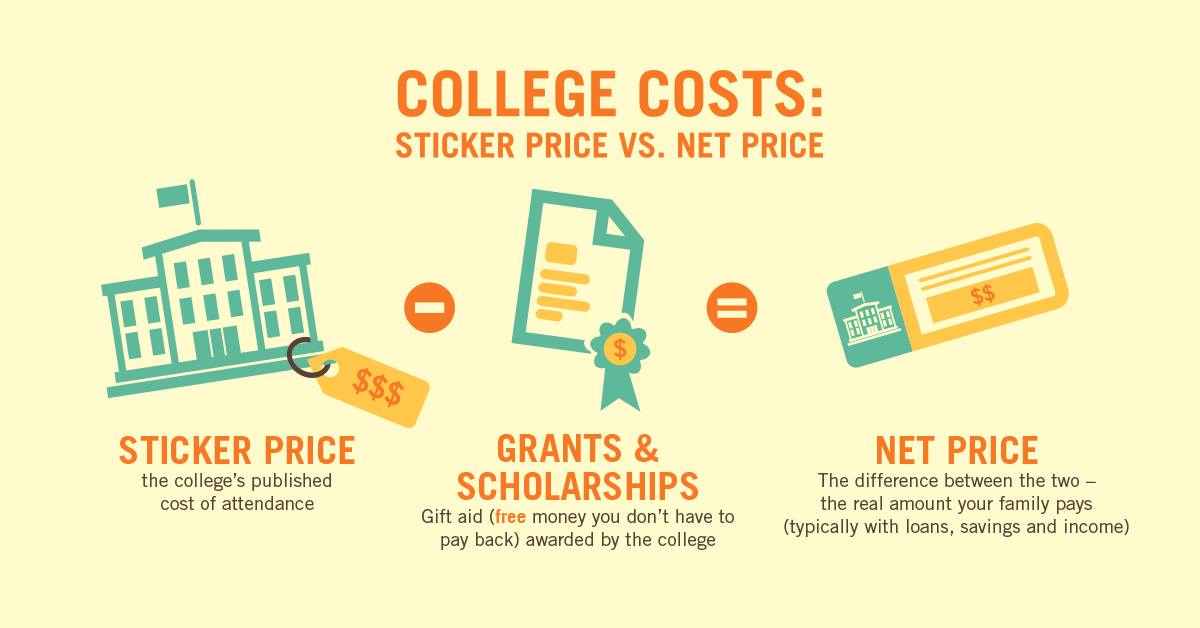 Resources
The College Scorecard is available on the Department of Education’s website.
This tool takes all schools in the country which accept federal funding (federal student loans) and allows them to be easily searched in one place
The tool allows students to select majors, states, size of the institution, even school mission and religious affiliation.
collegescorecard.ed.gov
College Scorecard
[Speaker Notes: The interactive College Scorecard provides students and families the critical information they need to make smart decisions about where to enroll for higher education. It highlights key indicators about the cost and value of institutions across the country to help students choose a school that is well-suited to meet their needs, priced affordably, and is consistent with their educational and career goals.

The College Scorecard provides students and families with clear information through an interactive tool that lets them choose among any number of options based on their individual needs – including location, size, campus setting, and degree and major programs. Each Scorecard includes five key pieces of data about a college: costs, graduation rate, loan default rate, average amount borrowed, and employment.
 
Results show all schools that meet the selected criteria. Each school is broken down to show how it stacks up against national averages, in cost, graduation rate and salary after attending. Clicking on “View More Details” brings up even more statistics students can use to compare potential schools.]
Comparison Shop: College Navigator
Resources on this website are also available in Spanish
[Speaker Notes: College Navigator provides a direct link to nearly 7,000 college and career schools. This site contains searchable data to assist students and their parents in the school selection process.  Cost and graduation rates are important characteristics to consider, but there are many other important variables such as programs of study, enrollments, and housing, just to name a few.

The website will allow you to search for schools by:
location
degree type and length
cost
Program of study
Entrance requirements

Students can combine multiple elements to customize their search.]
Comparison Shop: Net Price Calculator
[Speaker Notes: Net price calculators are available on school websites. This online tool is intended to provide estimated net price information for current and prospective students and their families, based on what similar students paid in a previous year.  This net price calculator allows you to enter basic information about your household size and income. Then it generates an estimate what it will cost to attend the institution, after taking in to account estimated grants and scholarship aid. College Navigator provides a link to the Net Price calculator for each school.]
Comparison Shop: College Cost Center
AVAILABLE AT: College Affordability and Transparency Center
[Speaker Notes: The College Cost Center sponsored by the U.S. Department of Education provides links to valuable resources such as College Navigator, College Scorecard, Net Price Calculator and other data relating to state spending and veterans benefits.]
What is the College Bound Scholarship?
[Speaker Notes: The College Bound Scholarship is a commitment of state financial aid to eligible students and is a four-year scholarship (12 quarters/8 semesters). Students apply
in middle school before the end of their 8th grade year and commit to meeting the College Bound Pledge in high school. 

The scholarship combines with other aid like the State Need Grant.]
Who qualifies?
Students must meet one of the following requirements during 7th OR 8th grade.
Graduate from a Washington State high school with a 2.0 GPA or better.
Have no felony convictions.
Be income eligible, determined by the college with information from the FAFSA or WASFA.
Enroll in an eligible college within one year of high school graduation.
Students can use up to four years of the scholarship within five years of high school graduation.
The Pledge
Maintaining Eligibility
That the cost of tuition at public rates, some fees and a small book allowance will be covered by state financial aid.
What is the Commitment?
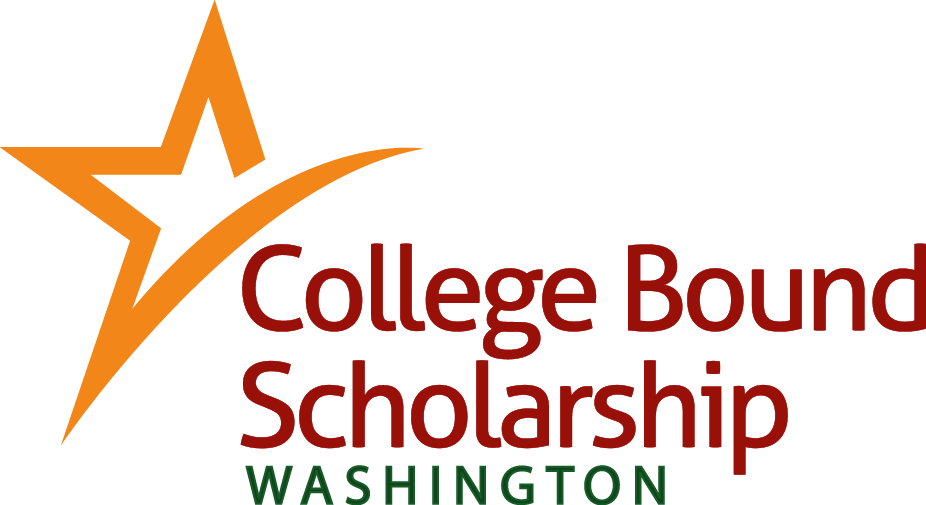 [Speaker Notes: CBS covers: Average cost of tuition (at comparable public college rates), some college fees, and a small book allowance.
It does not cover: Housing, Meal plan, Transportation, Health care / insurance, Non-mandatory fees]
Questions?
[Speaker Notes: [Note to counselors: You may wish to hand out the one-page fact sheet titled “Federal Student Aid: Find the Information You Need.” The fact sheet lists frequently-asked-about federal student aid topics and easy URLs to find the answers. If you want to have students download the fact sheet themselves, give them this URL: StudentAid.gov/resources#find-aid-info.]
[Note to counselors: Remember to check out FinancialAidToolkit.ed.gov/resources to browse and download documents, videos, sample tweets, infographics, and more that you can use to raise students’ awareness and understanding of federal student aid. Please remember that the Financial Aid Toolkit is for you, the counselor; send your students to StudentAid.gov for information relevant to them, and to StudentAid.gov/resources to browse the handouts, videos, etc.]]
Contact information:
[insert counselor/advisor/mentor name]
Phone: (xxx) xxx-xxxx
E-mail: xxxx@xxxx.xxx
Thanks for coming
Topic
Date
Next Family Night